CPD2
Working Together
Aim: 			The core of our partnership 
Duration: 		1 hour
Audience: 		All staff involved in partnership work/delivery
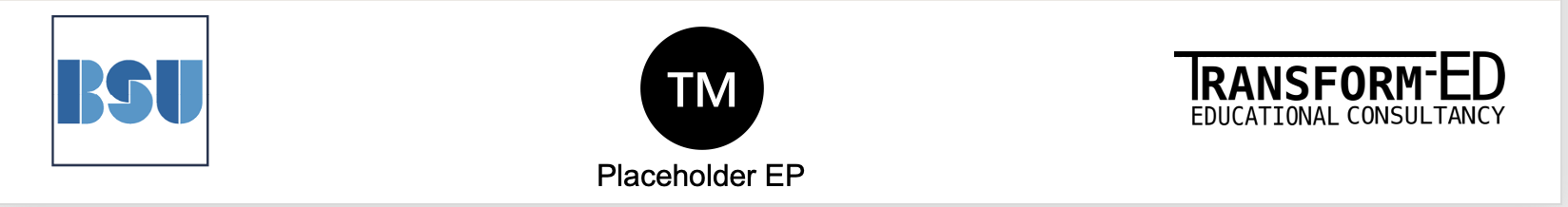 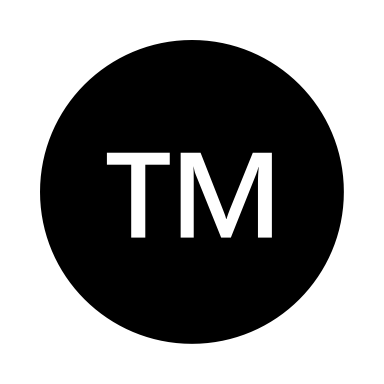 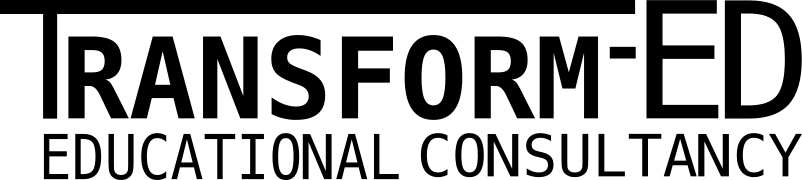 Placeholder EP
Learning Outcomes
Establish the principles of collaboration and working together with the Educational Partners (EP)

Review BSU history, ethos and strategy and its alignment with the EP vision

Clarify contacts and points of access between BSU and EP
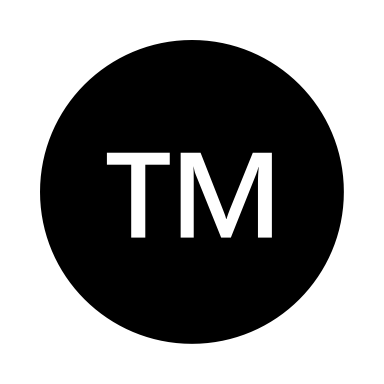 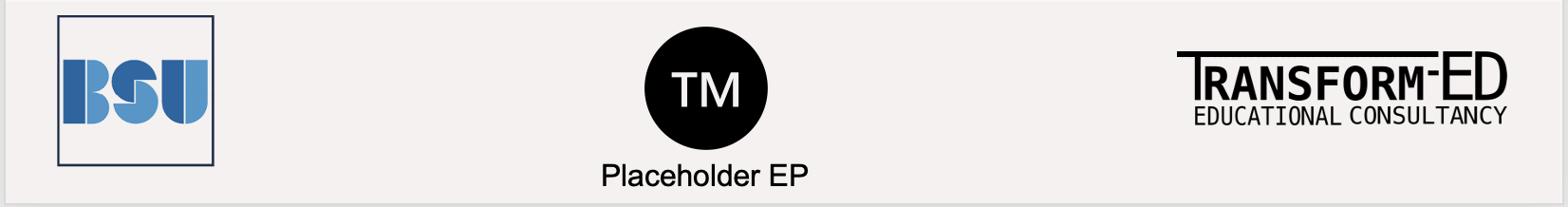 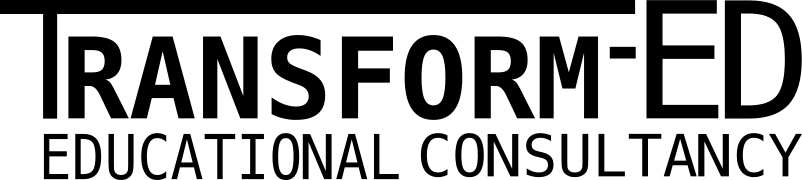 Placeholder EP
Content
BSU history, ethos and strategy
What is an educational partnership?
Who is here to help/ key contacts
EP Strategy
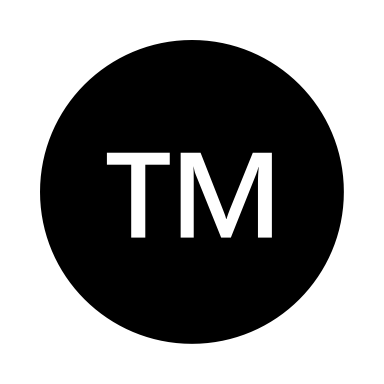 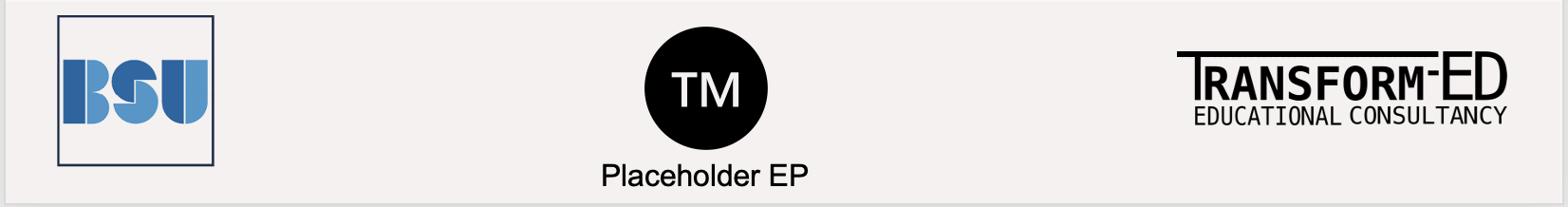 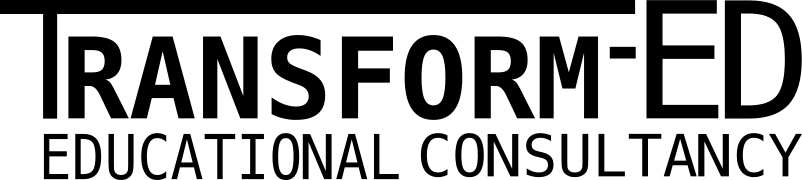 Placeholder EP
BSU History & Values
1852 Bath School of Art – Creativity for Good 2023

BSU is a Certified Social Enterprise.

They work with fantastic Educational Partners, certifying course among a range of disciplines from acting,dancing and photography to banking; and located in the UK, UAE, Malta and China

https://www.bathspa.ac.uk/about-us/networks/educational-partners/
Sustainability is at the heart of BSU’s work - Global Citizenship, Fairtrade, Sustainable Development Goals
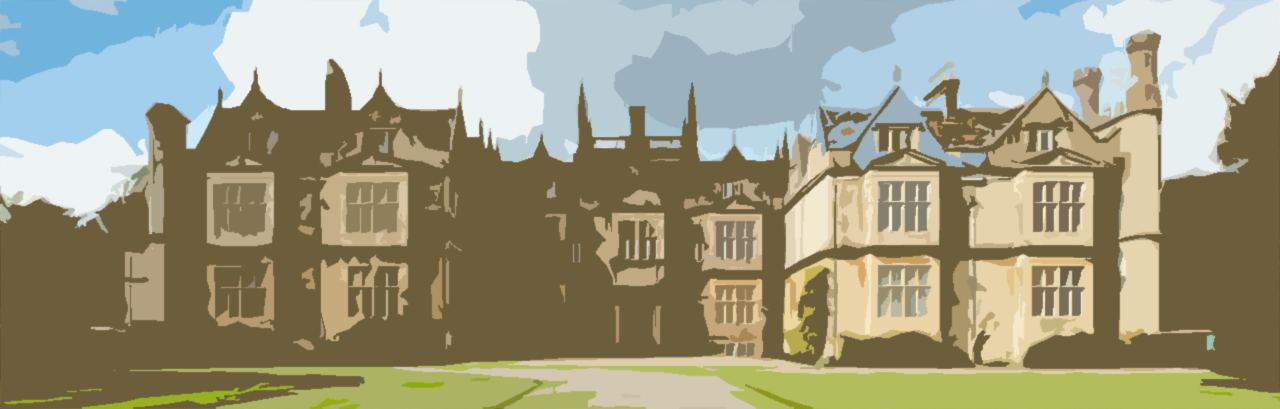 [Speaker Notes: What does it mean for you?
Check the webpage: https://www.bathspa.ac.uk/about-us/
What sustainability and creativity means for you?]
BSU values
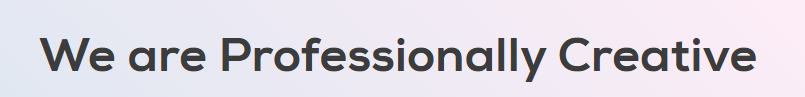 We challenge our students and staff to realise their talent and thrive, for their own benefit and for the wider good.
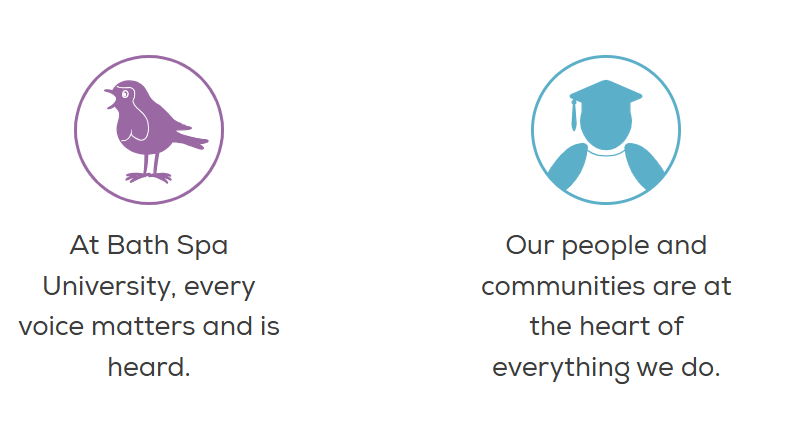 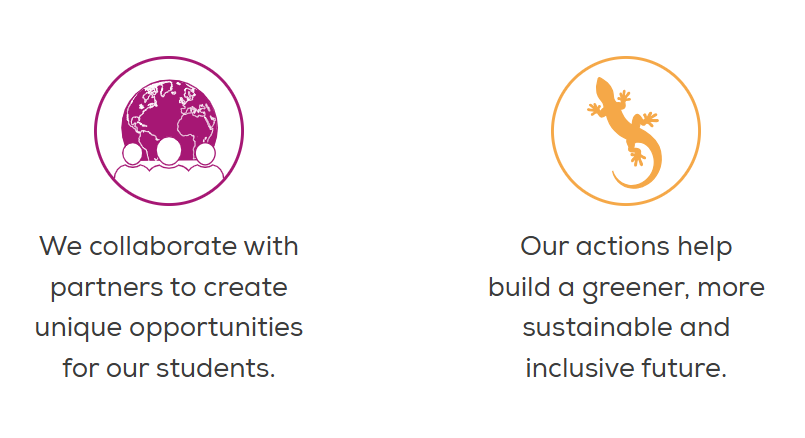 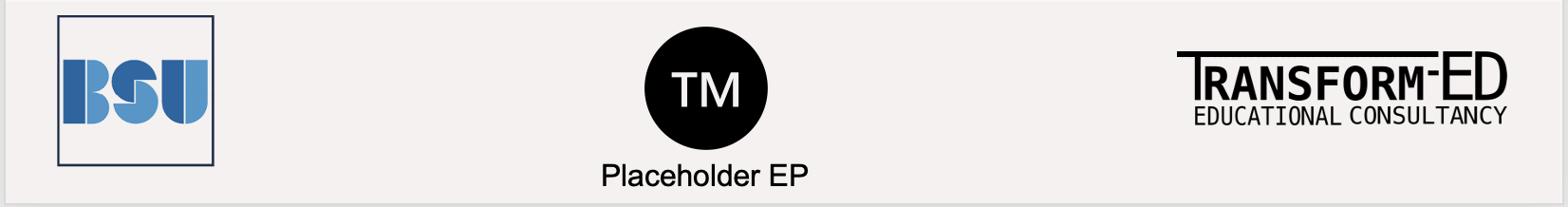 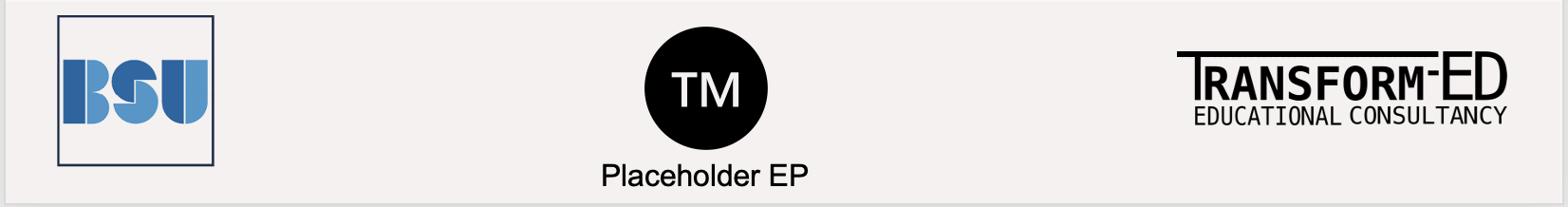 [Speaker Notes: What does it mean for you?
Check the webpage: https://www.bathspa.ac.uk/about-us/
What sustainability and creativity means for you?]
Interactive Activity (1)
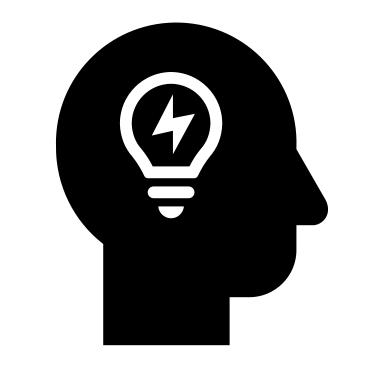 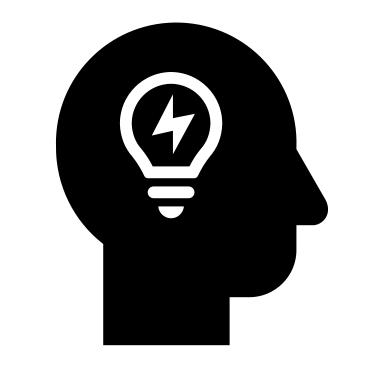 I feel proud about XXXX working in my institution
BSU
XXX Partner
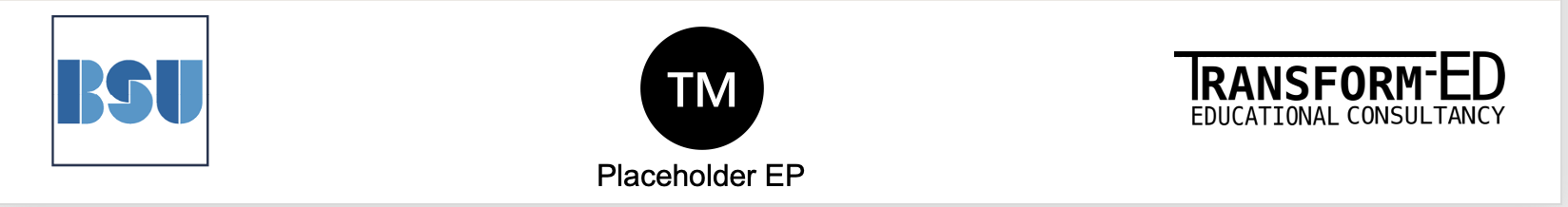 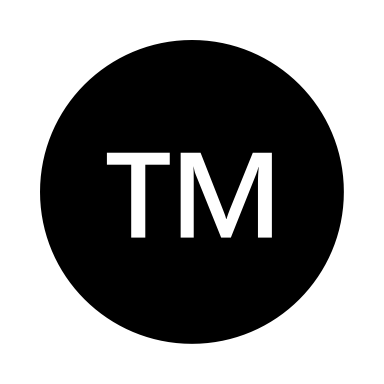 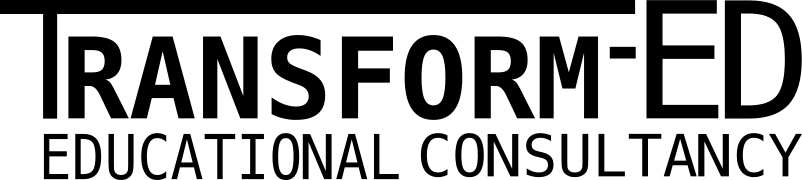 Placeholder EP
[Speaker Notes: Participants to make a list of values and principles of working at their institution, and checking what of those principles and values also coincide with BSU.
The purpose of this exercise is to find points in common and understand the nature of partnerships where institutions learn from each other.]
Strategy 2030
Enablers
We are a university that values the creation of new works as highly as we value research
Talent
We will create an inclusive culture with a holistic approach to work and wellbeing.
Enterprise
We will recognise and cherish the unique spaces in which we learn and work
Creativity
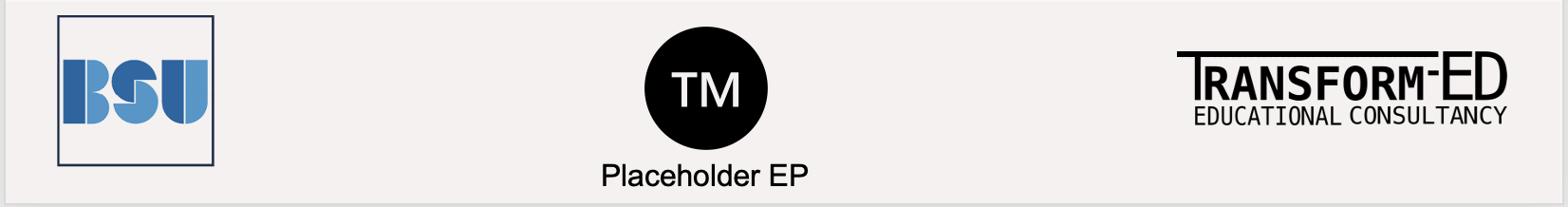 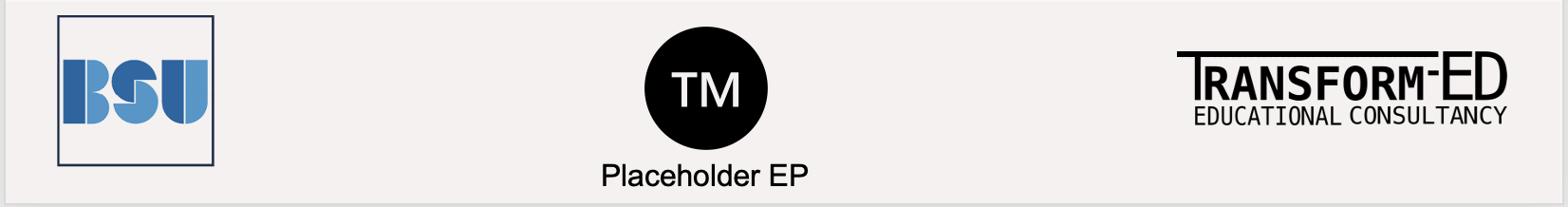 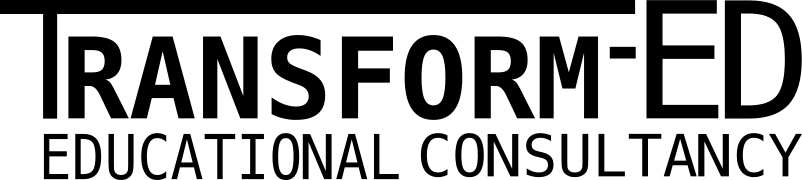 [Speaker Notes: Bath Spa University's motto is "thinking through making". The university's core brand behaviors are curiosity, creativity, and confidence. 
Bath Spa University's purpose is to:
Challenge students and staff to realize their talent 
Thrive for their own benefit and for the wider good 
Think and make the world better 
The university's Strategy 2030 has four major themes of work: Bath Spa Creativity, Bath Spa Enterprise, Bath Spa Talent, and Bath Spa Enablers]
Make it yours
Enablers
Talent
How this relate with your institution and your work?
Enterprise
Creativity
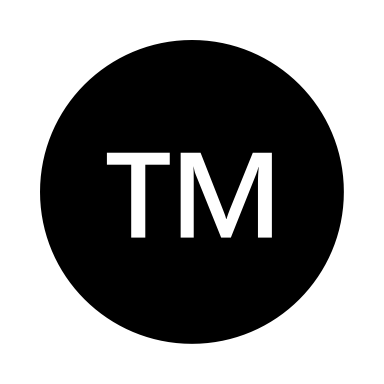 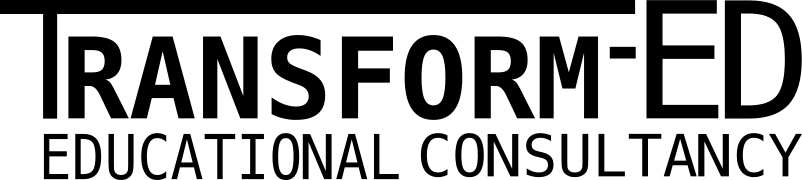 Placeholder EP
[Speaker Notes: Participants to make a list of values and principles of working at their institution, and checking what of those principles and values also coincide with BSU.
The purpose of this exercise is to find points in common and understand the nature of partnerships where institutions learn from each other.]
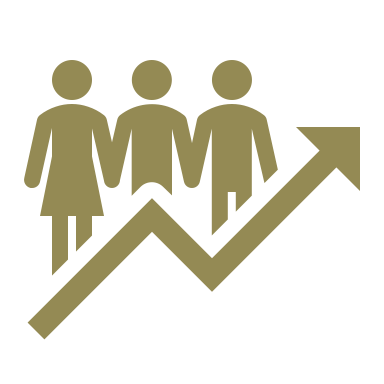 Educational Partnerships
These are collaborative, formalised arrangements in place between the University and external education providers where the provider teaches programmes that are quality-assured and awarded by Bath Spa University. 

These partnerships can take various forms, though the majority are offered on either a franchised or validated basis and can be delivered either within the UK or internationally.
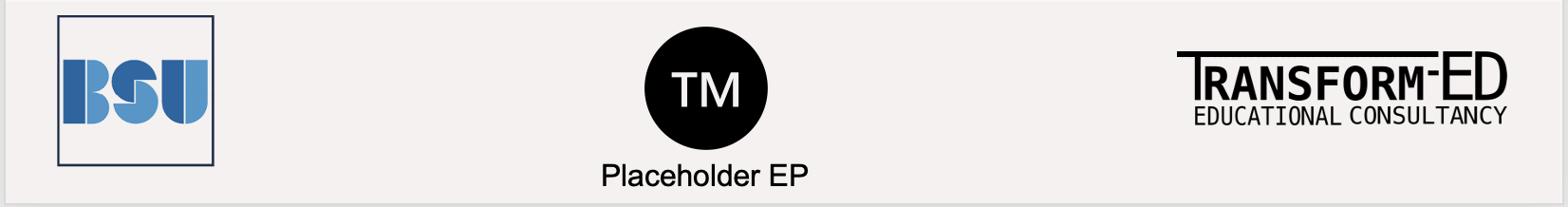 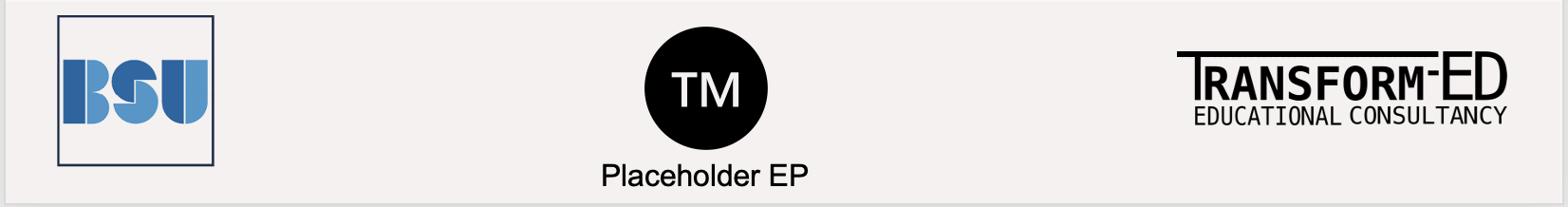 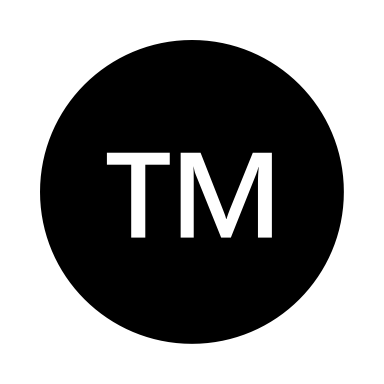 Placeholder EP
Interactive Activity (2)
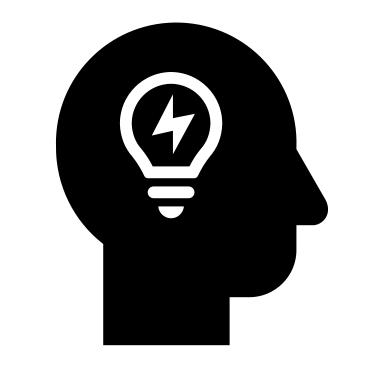 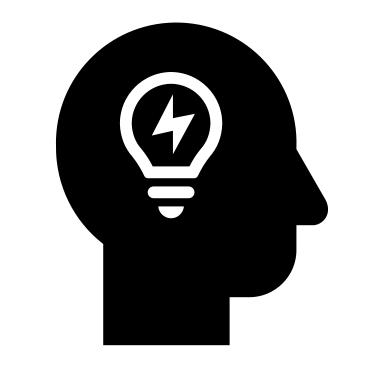 What is a partnership?
Use one word, or an image
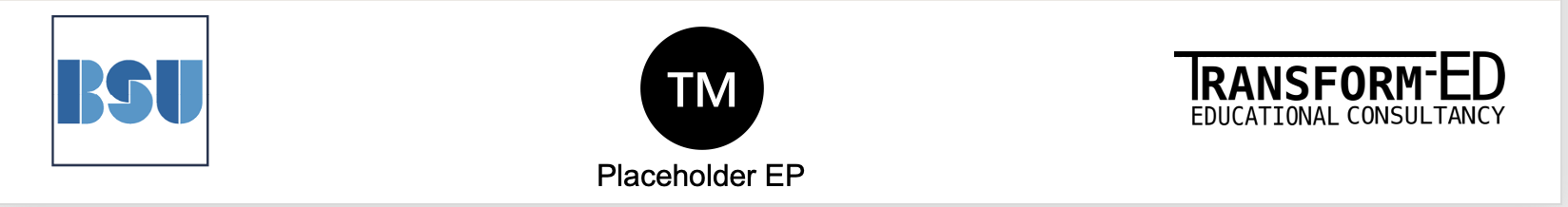 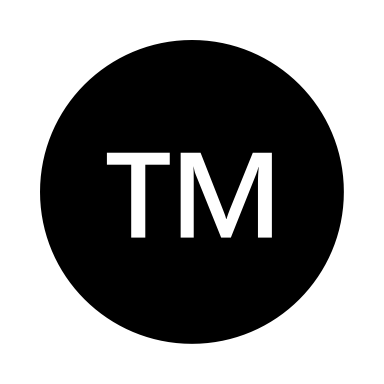 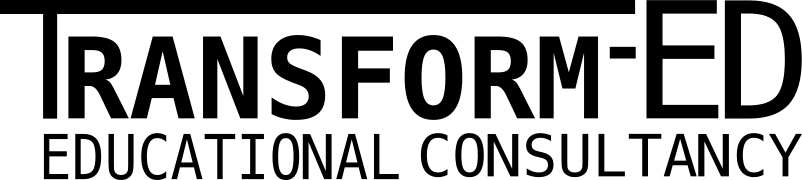 Placeholder EP
[Speaker Notes: The exercise aims at managing expectations from the partnership and the partners, what metaphor applies best and what are the implications of this metaphor for the daily operation, communication, exchange and accountability.]
Educational Partnership toolkit
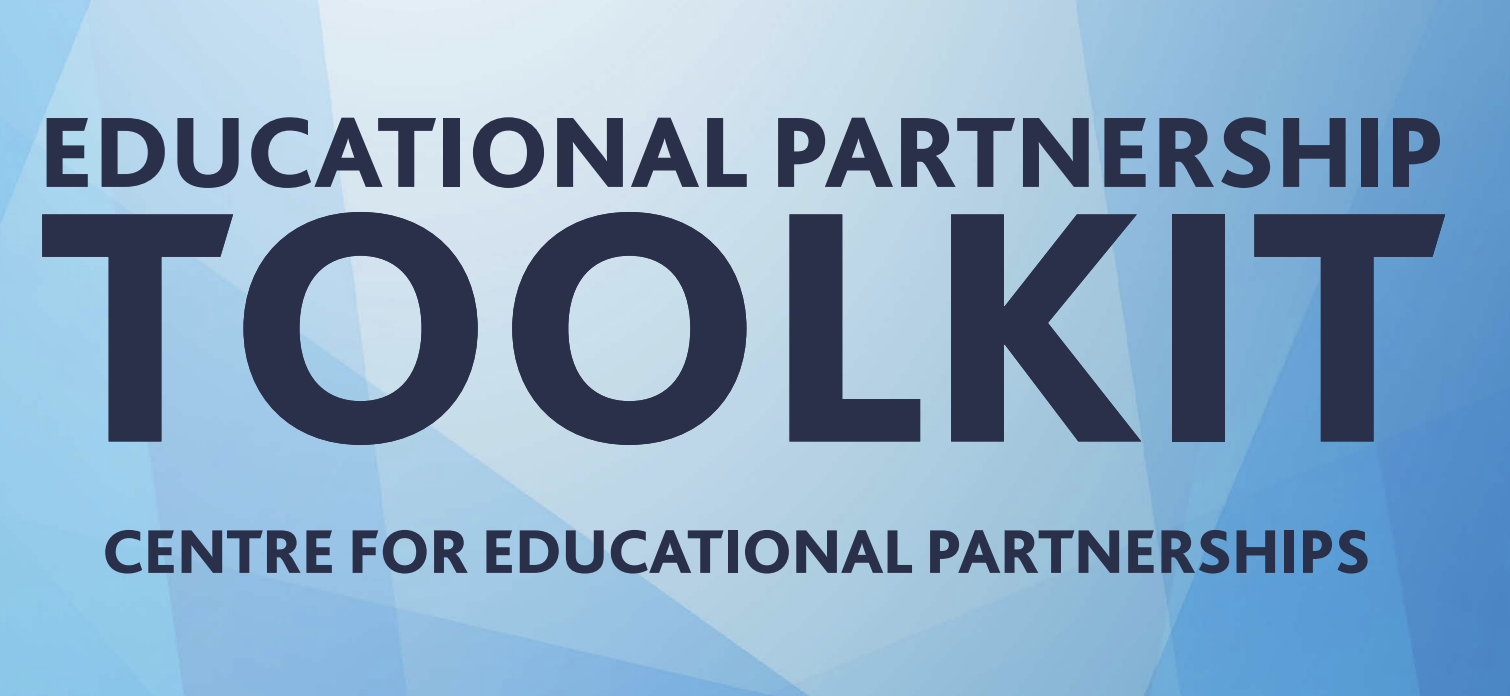 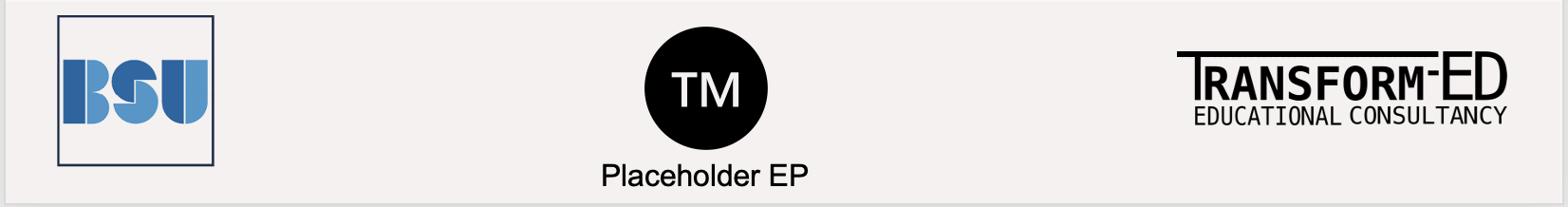 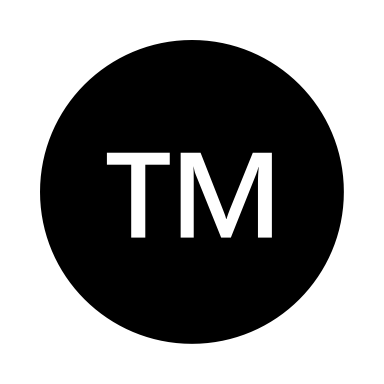 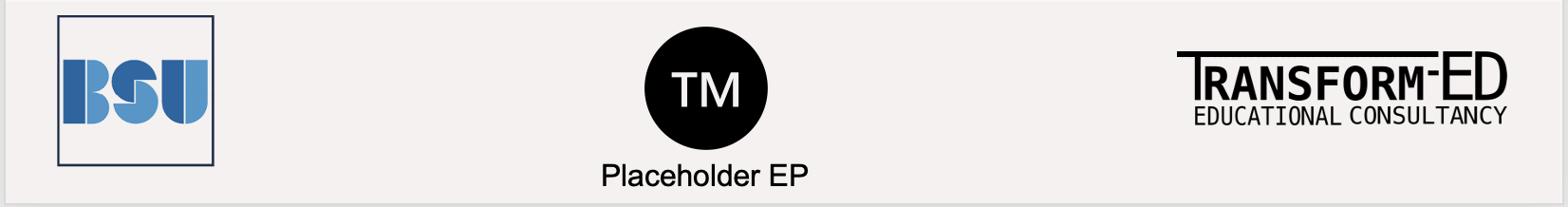 Placeholder EP
[Speaker Notes: Temporal Link to Google Drive Transform-ED https://drive.google.com/file/d/1PGCFB01B5vM4Qy4_tKQpnYBtuJ3EFv7p/view?usp=sharing]
Teaching Expertise Guide
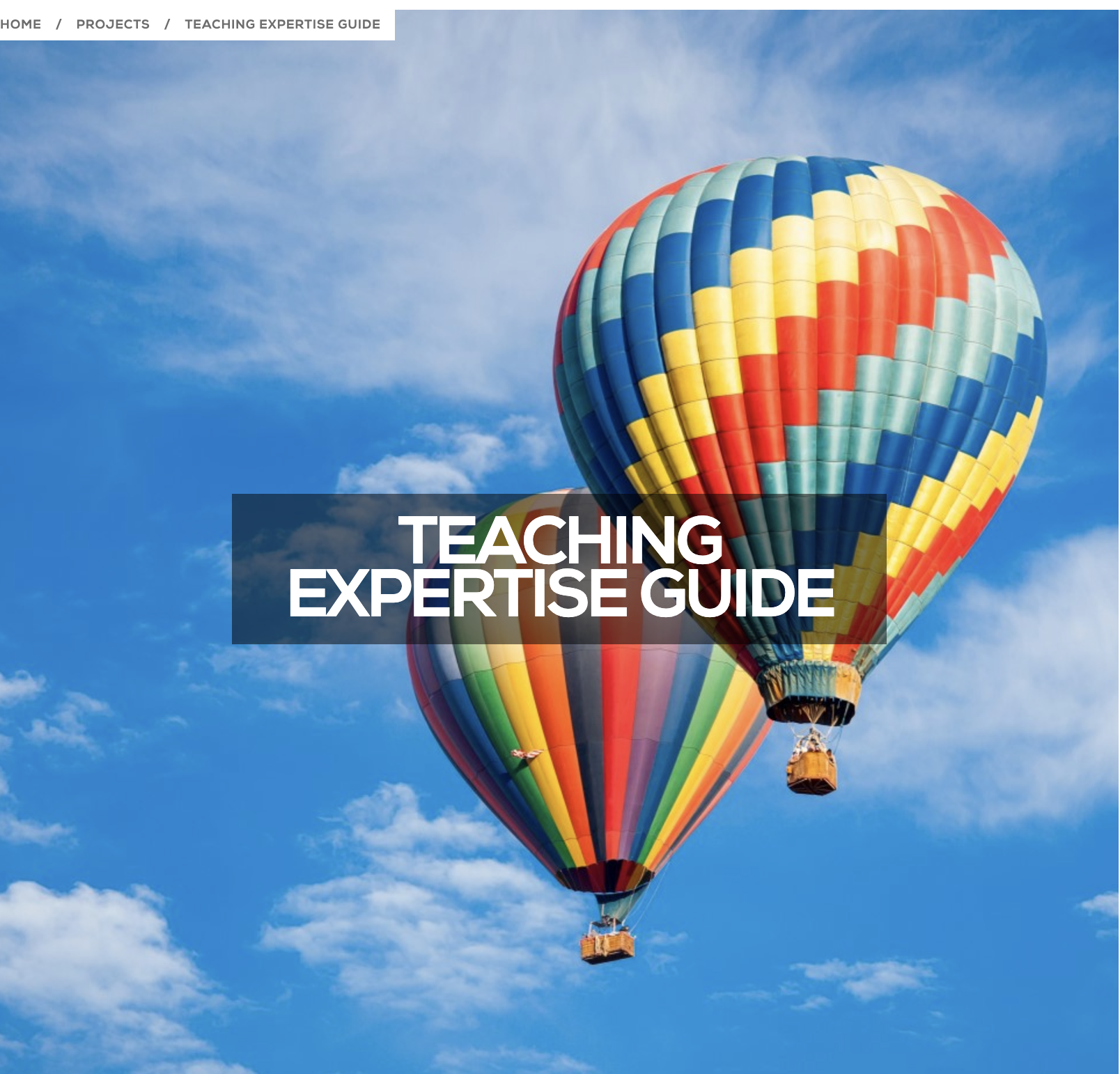 Supporting staff to develop their expertise in teaching and facilitating student learning.

This will be developed in CPD3-BSU Education Strategy
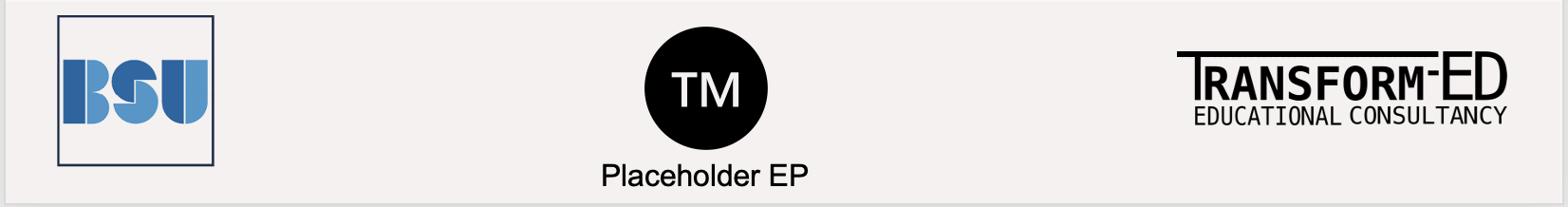 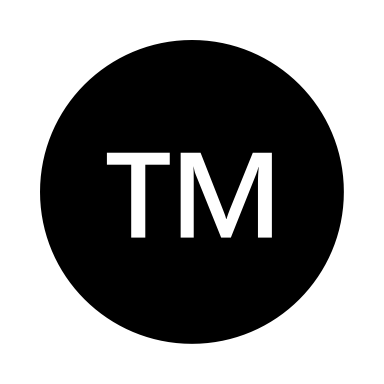 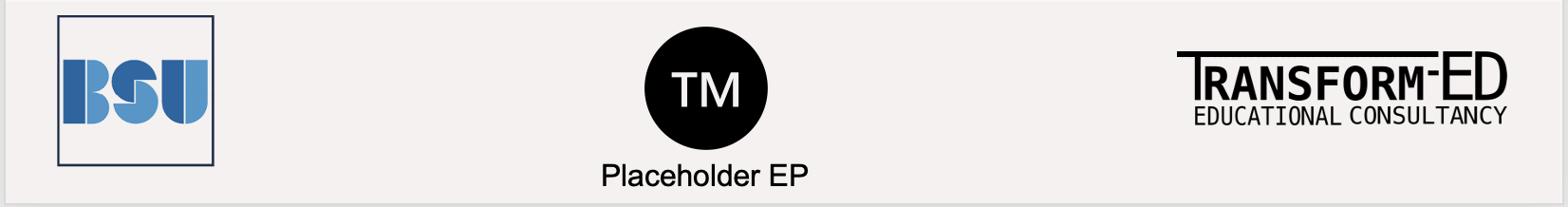 Placeholder EP
Key contacts at BSU
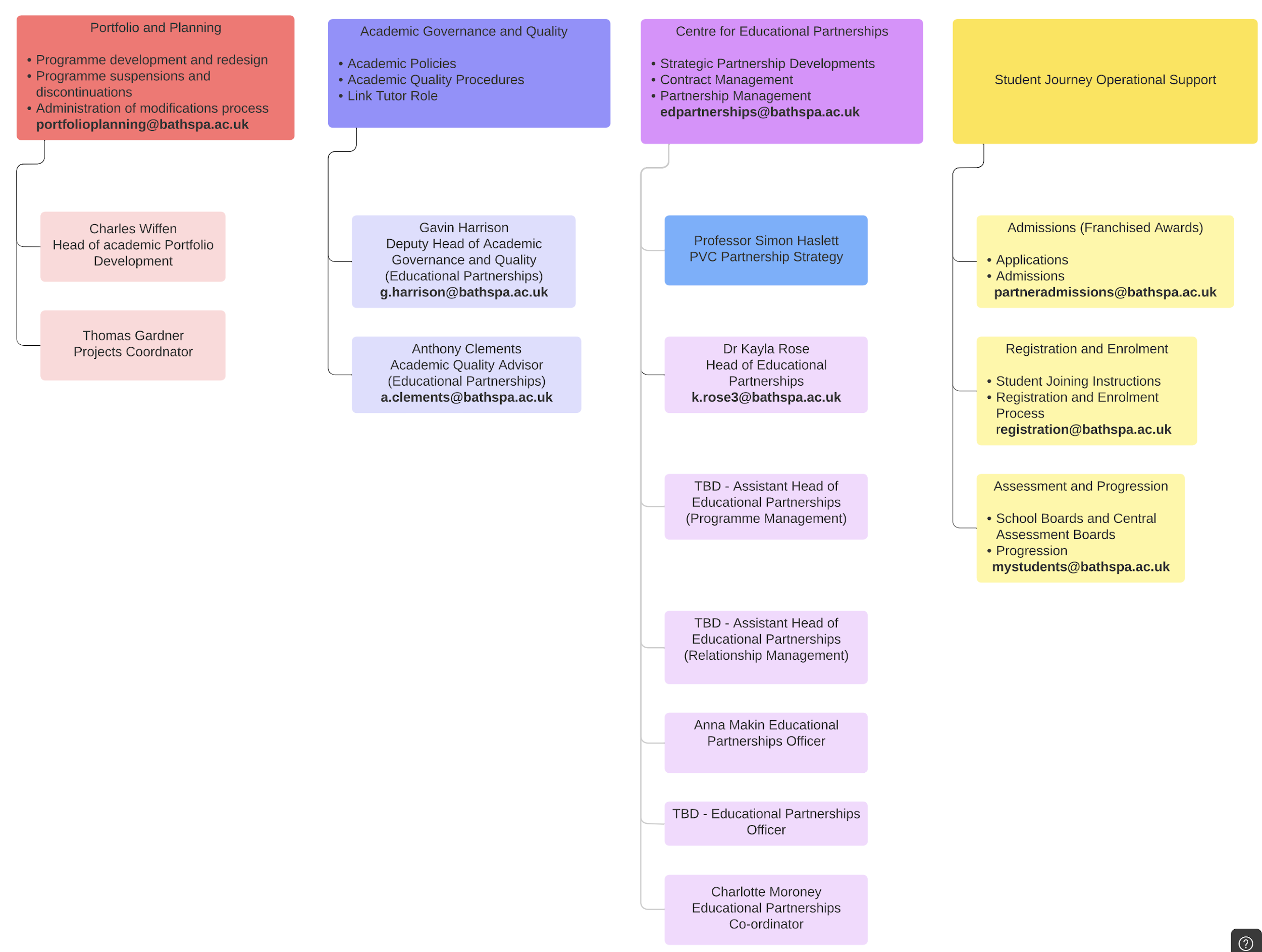 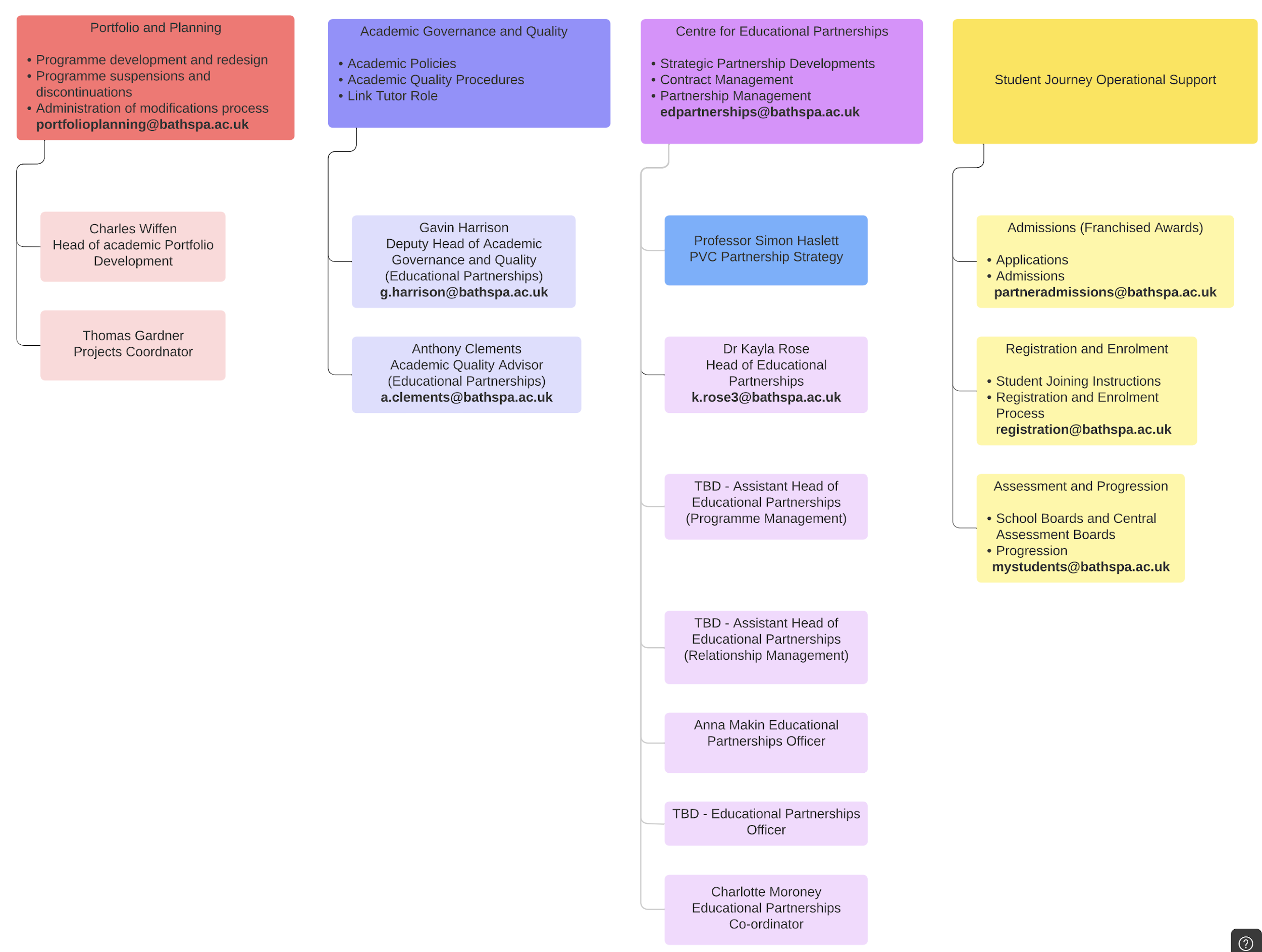 [Speaker Notes: Key Contacts for Educational Partners diagram]
Partnership Support (1)
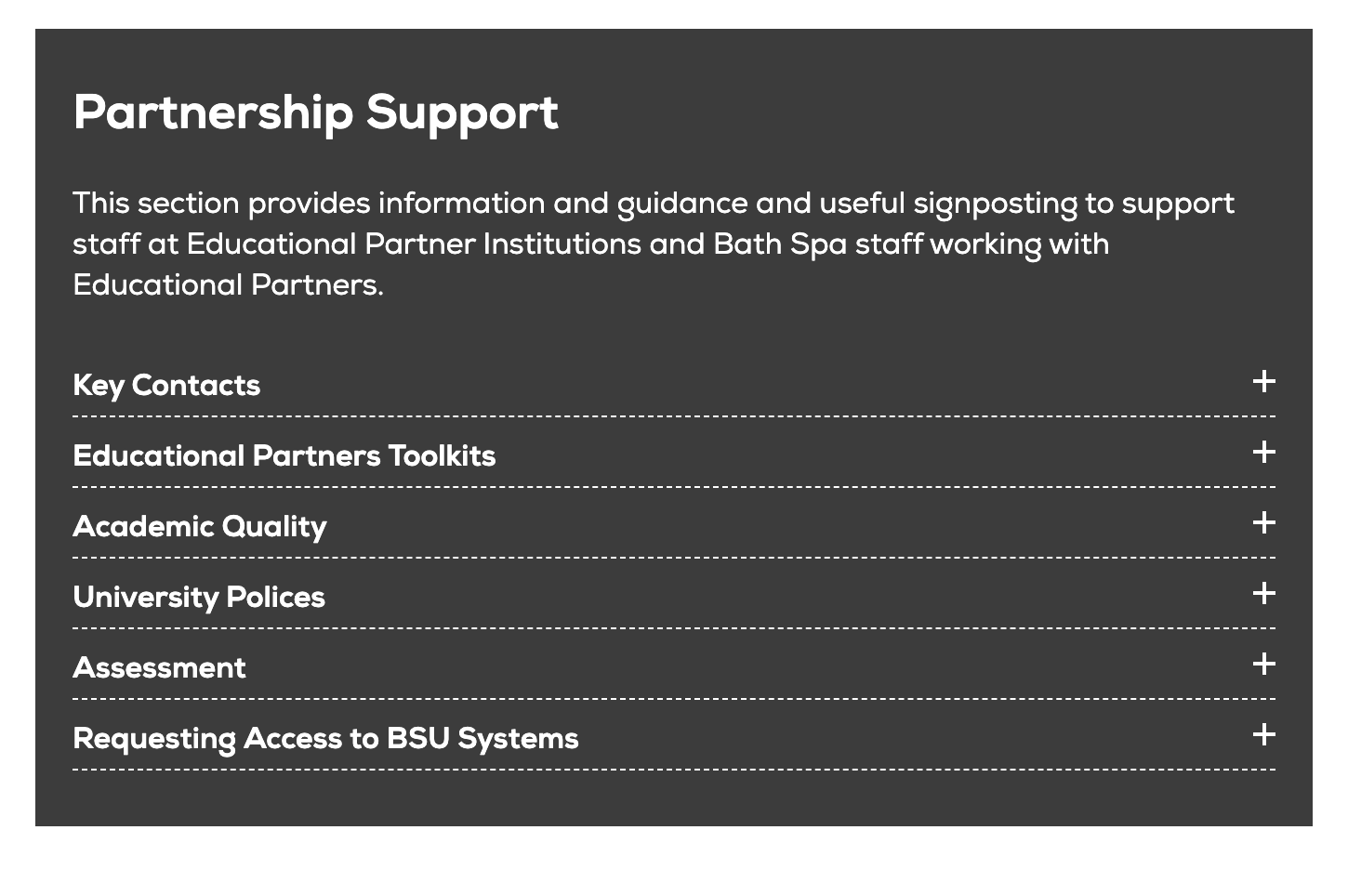 Visit this site for access to the latest information, support resources, policies and regulations. You will also find a guide on who to contact if you need support.
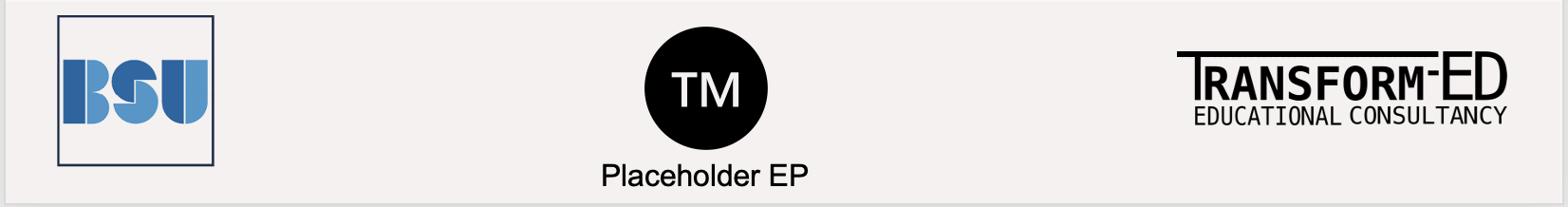 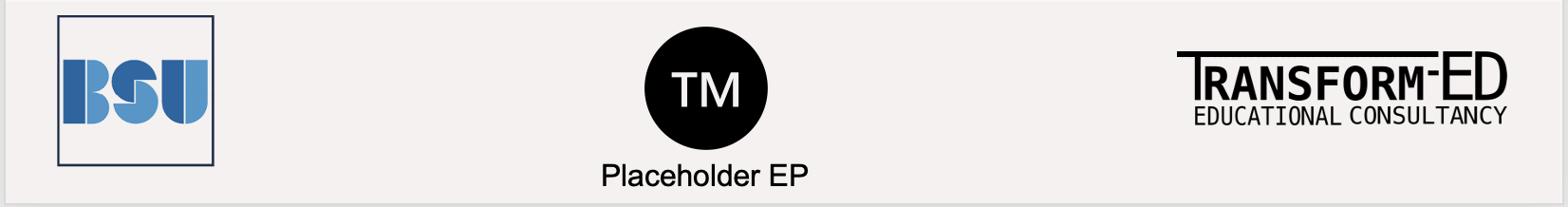 [Speaker Notes: https://www.bathspa.ac.uk/projects/teaching-expertise-guide/educational-partnerships-support-and-resources/]
Partnership Support (2)
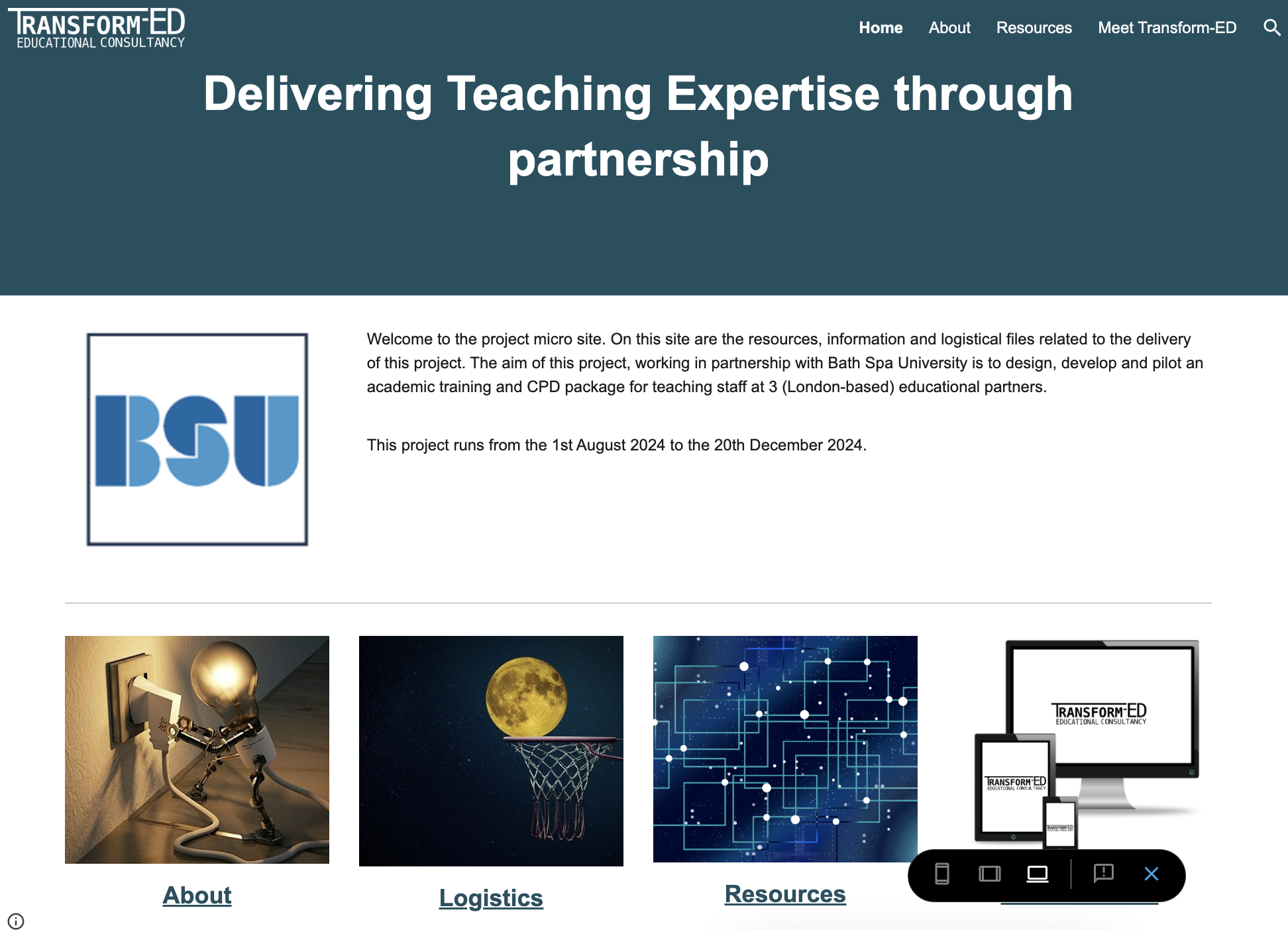 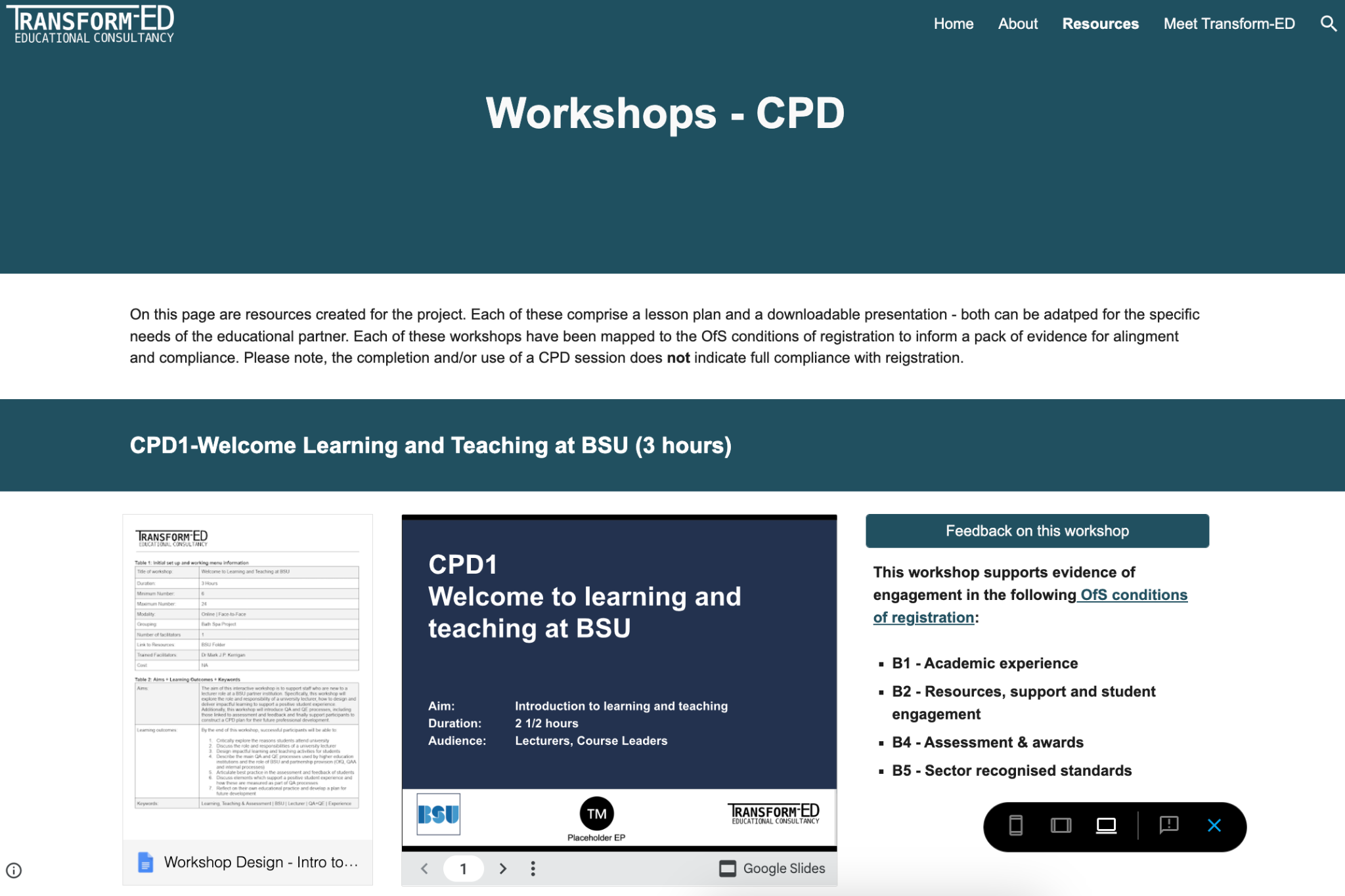 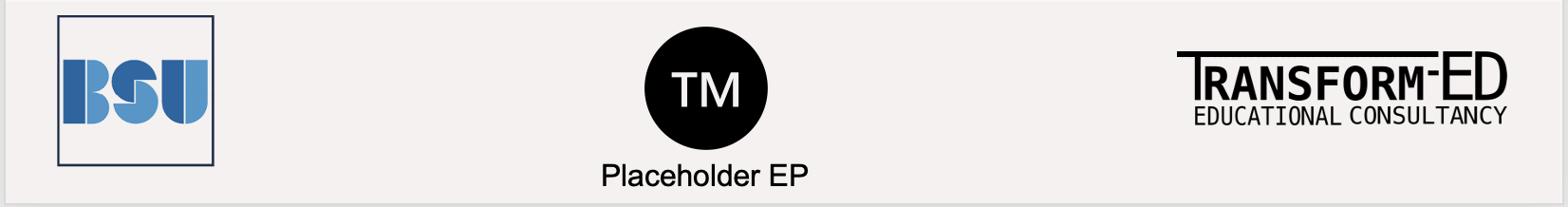 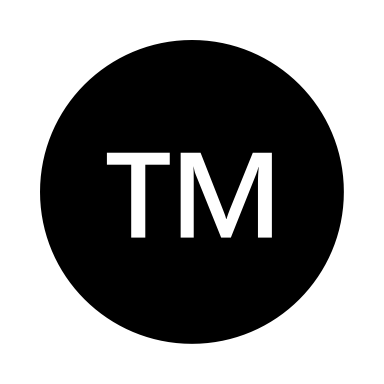 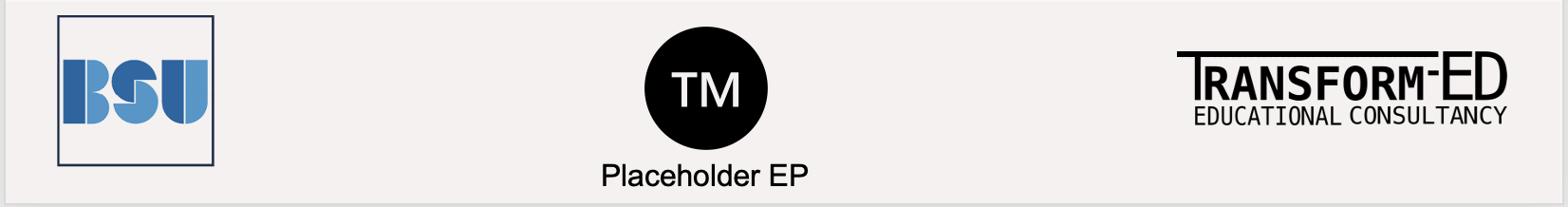 Placeholder EP
[Speaker Notes: This project developed with Transform-ED aims at supporting the Educational Partners. Consider deleting this or hiding it as the Website will change.]
CPD list
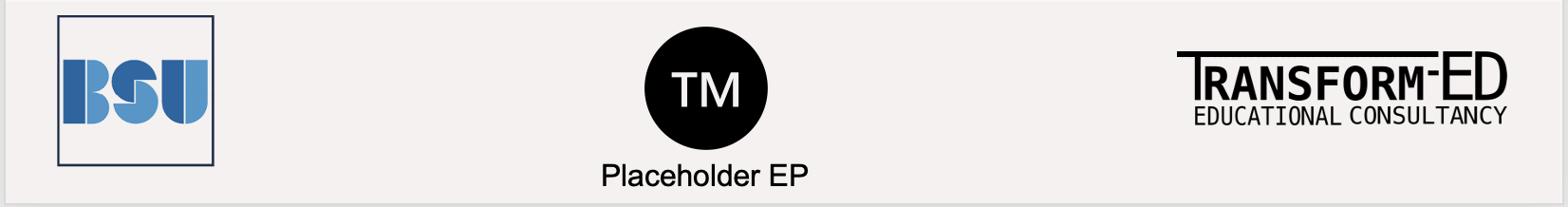 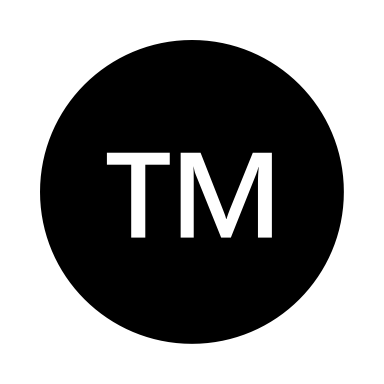 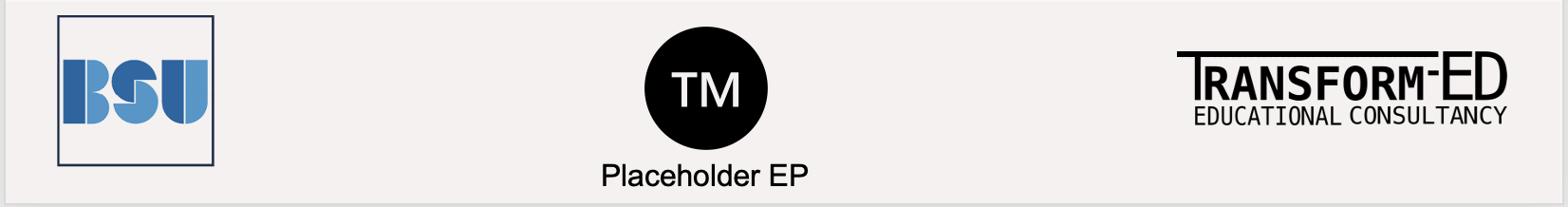 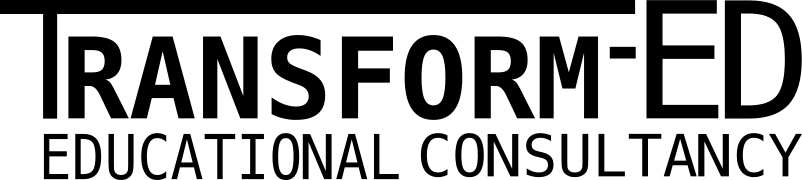 Placeholder EP
[Speaker Notes: This project developed with Transform-ED aims at supporting the Educational Partners.]
Summary
BSU and [EP] values coincide in focusing on the students experience, diversity, curiosity, accessibility, inclusion

Lecturers are part of the BSU ecology and we can learn from each other

CEP Toolkit - Guidance for collaboration
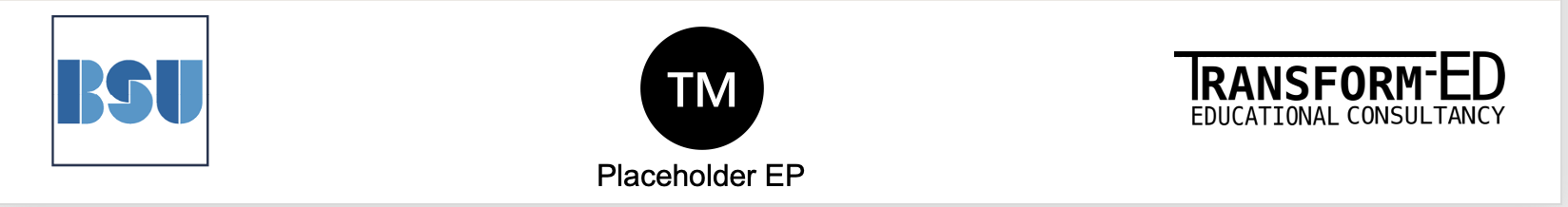 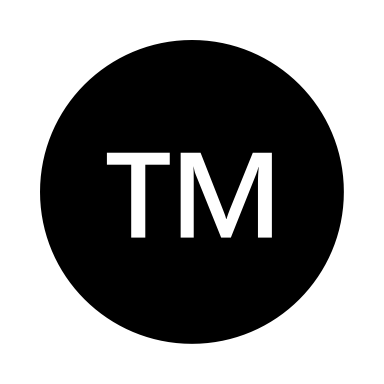 Placeholder EP
[Speaker Notes: What is the one thing you take from this CPD. What makes you curious. What you want to find out more. How can we learn from each other.]
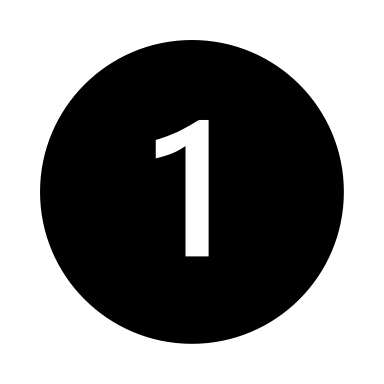 Just One Thing
Have a look to the different CPDs and choose one.  Let your curiosity to guide you.
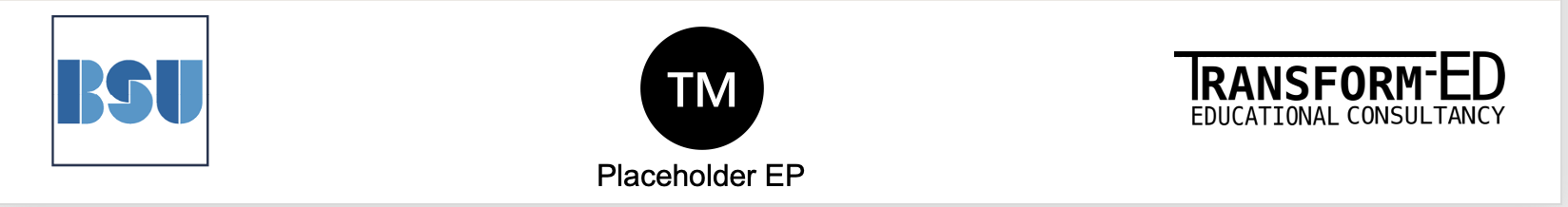 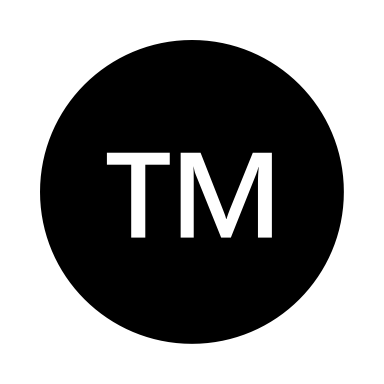 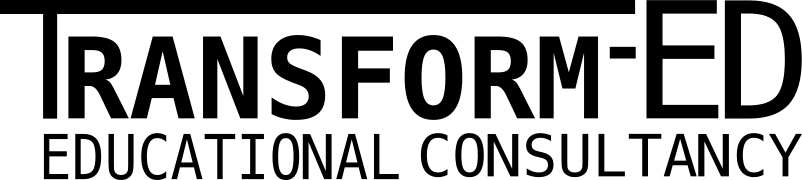 Placeholder EP
[Speaker Notes: What is the one thing you take from this CPD. What makes you curious. What you want to find out more. How can we learn from each other.]
Resources
https://www.bathspa.ac.uk/projects/teaching-expertise-guide/educational-partnerships-support-and-resources/
https://www.bathspa.ac.uk/about-us/governance/academic-governance-and-quality/
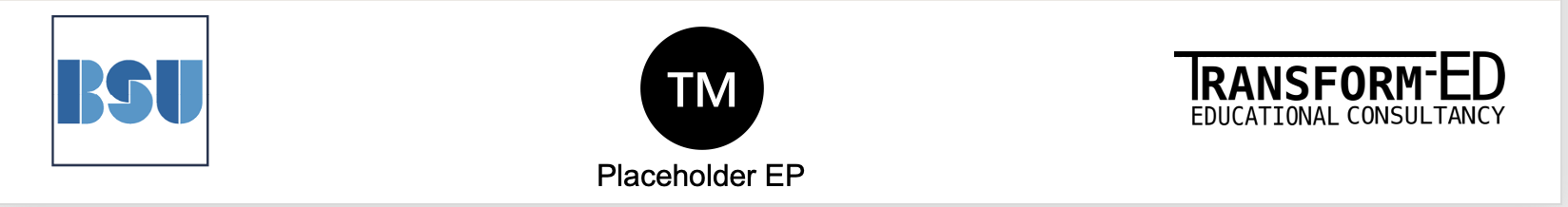 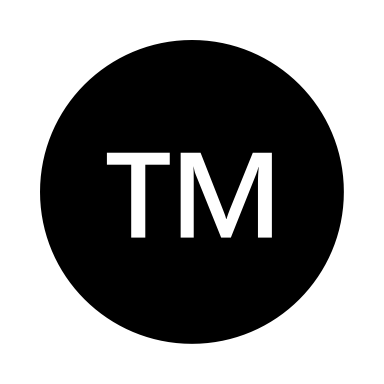 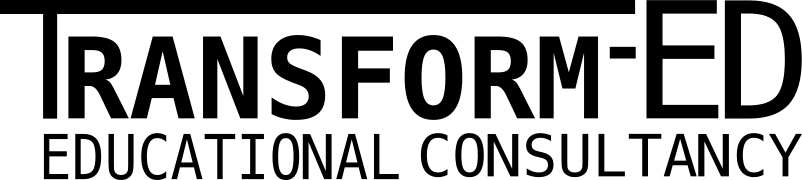 Placeholder EP